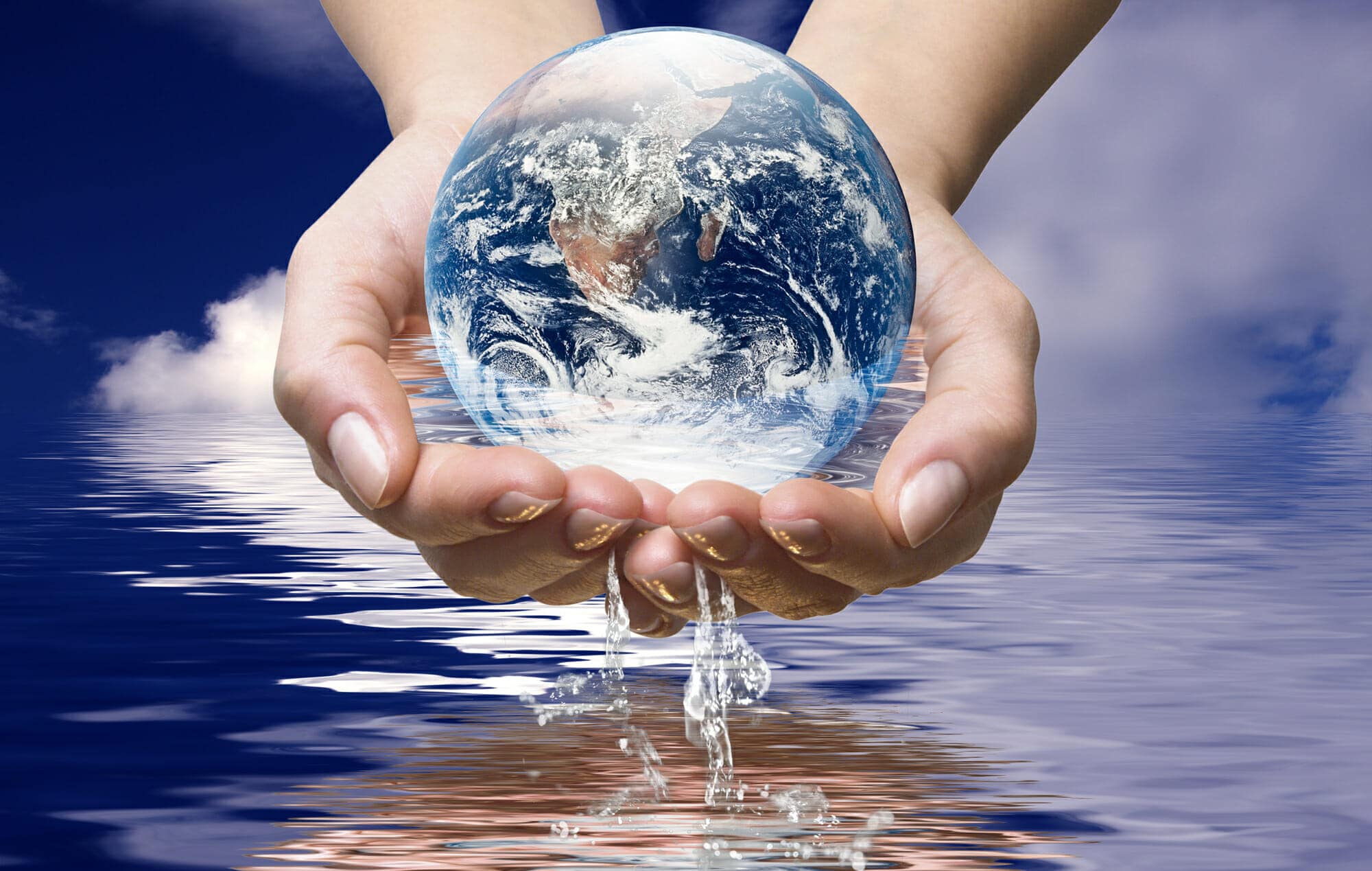 Квест – игра
 «Вода, вода, водица»
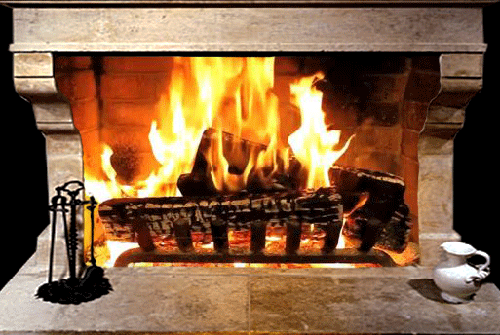 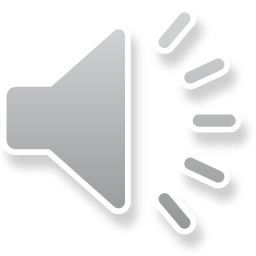 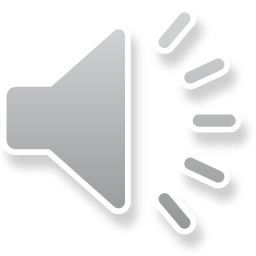 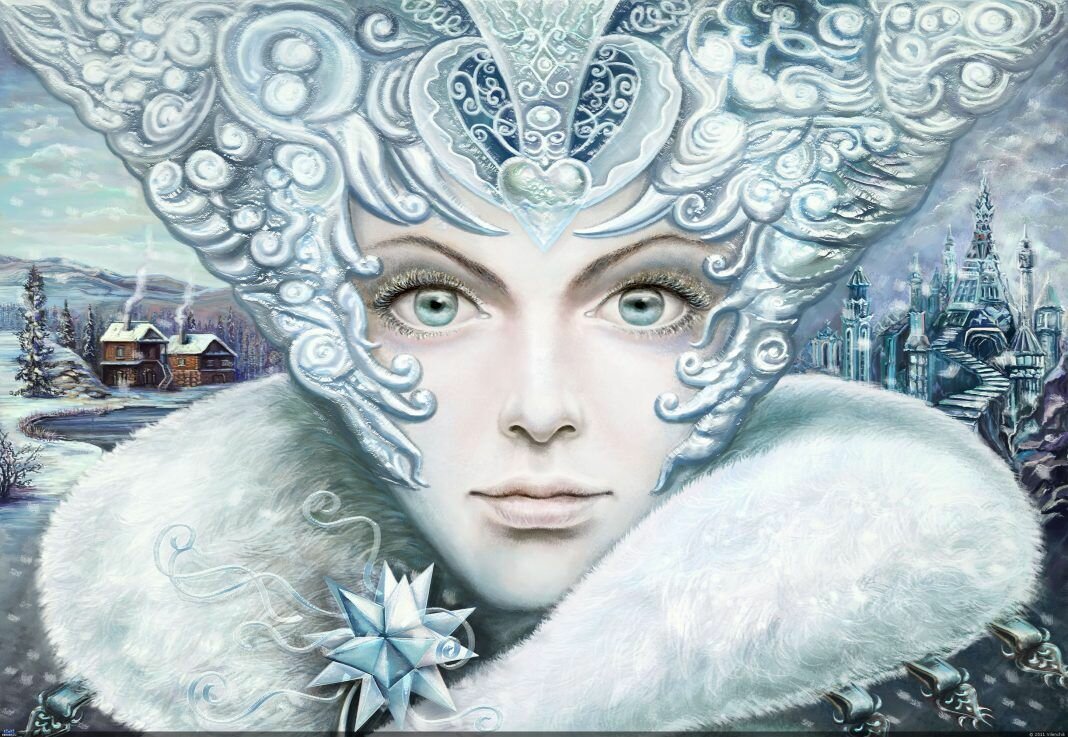 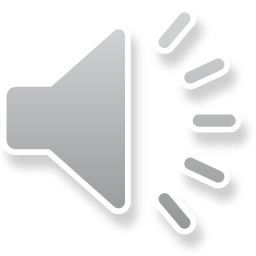 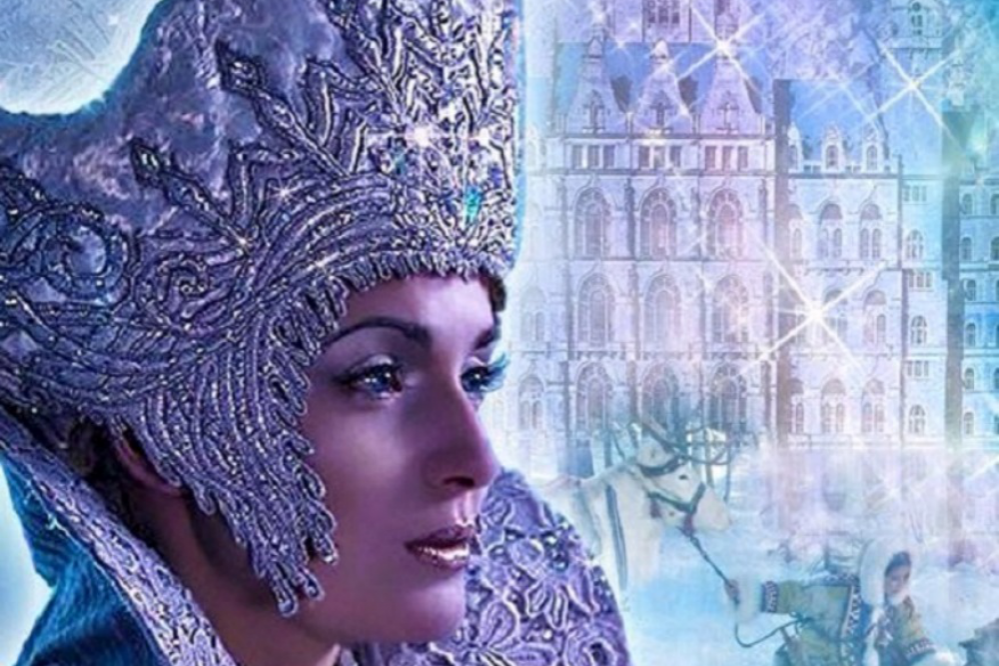 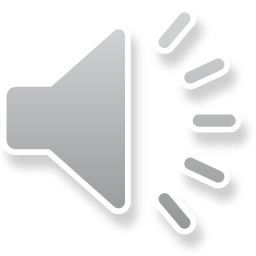 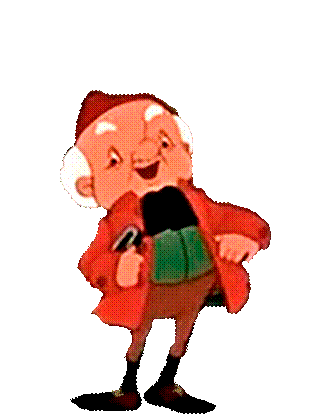 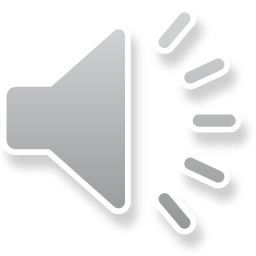 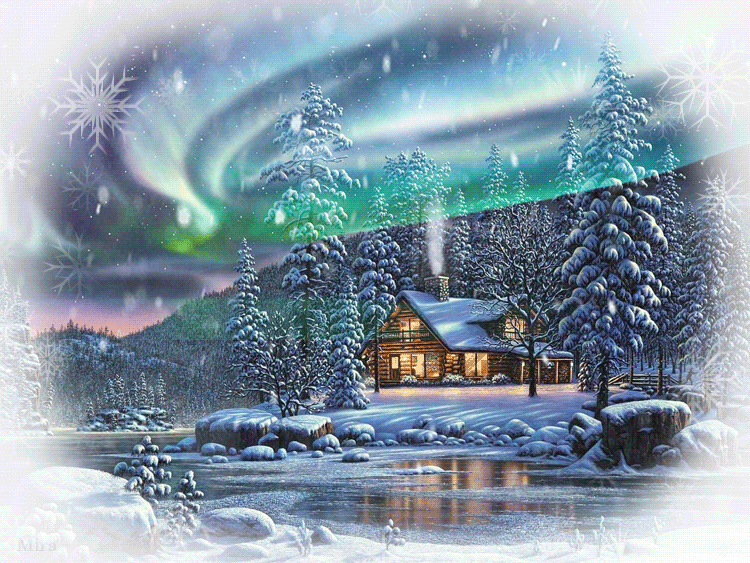 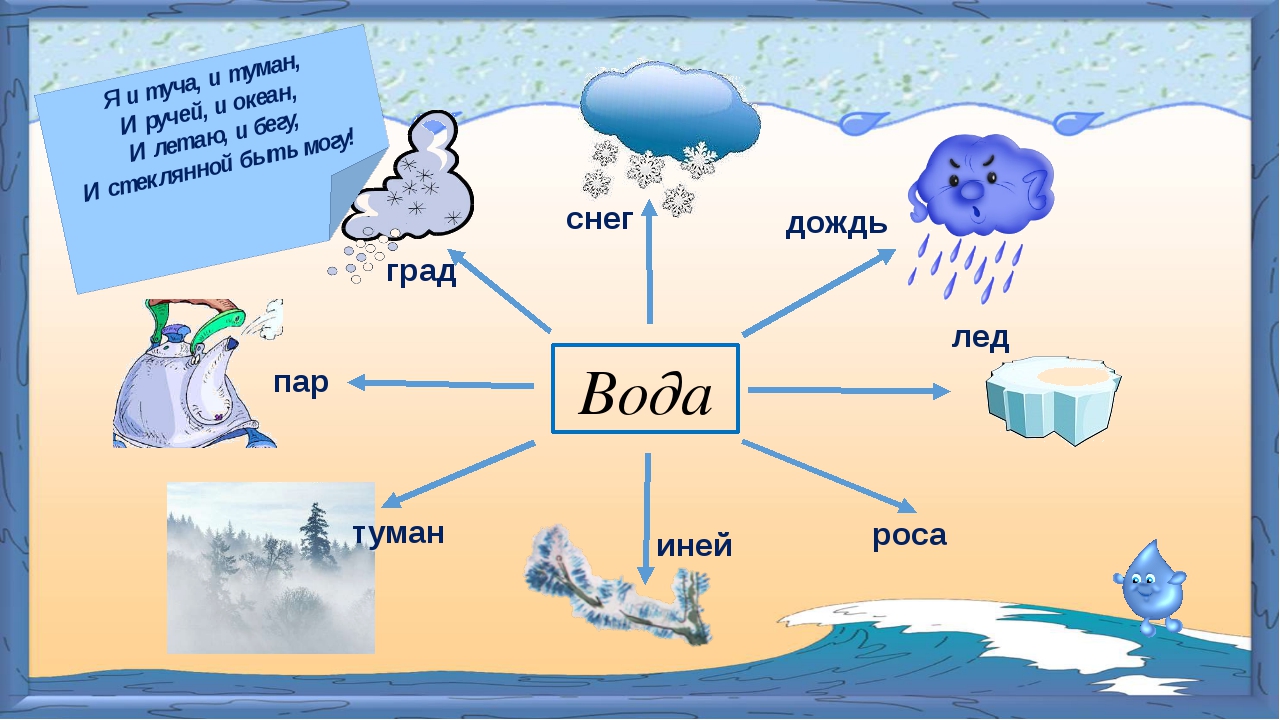 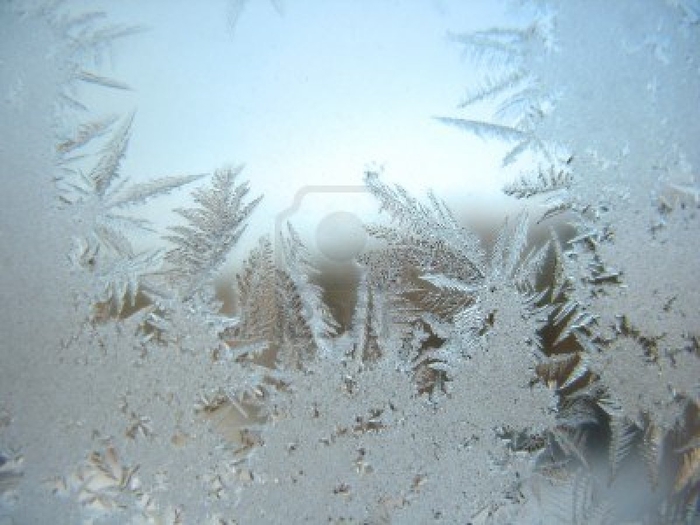 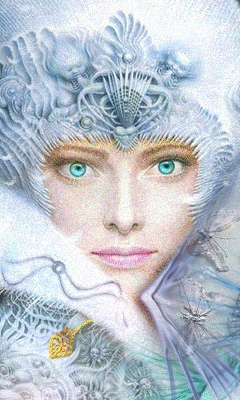 Отгадайте мои загадки
Тихо, между берегами
 Широка и глубока,
Наполняясь родниками
 Вдаль бежит, течёт...
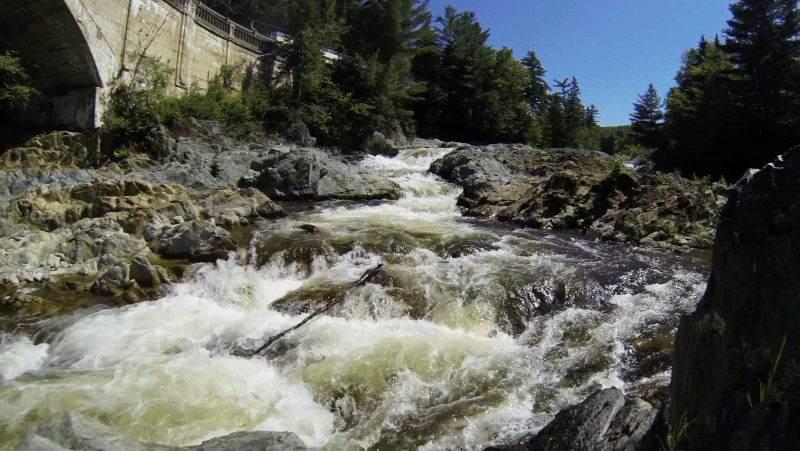 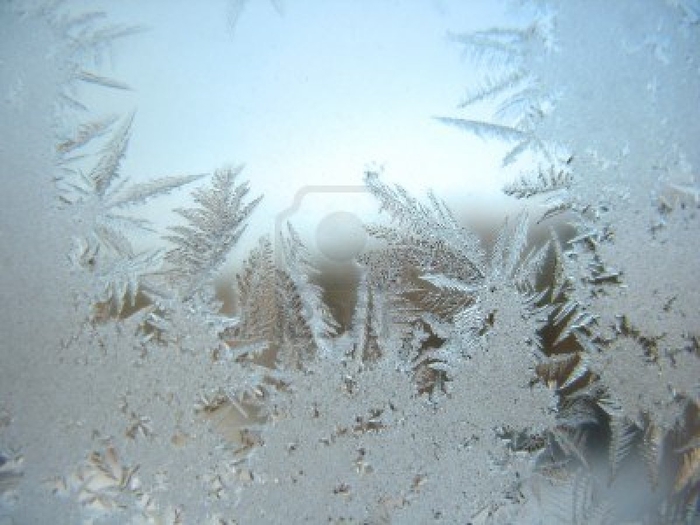 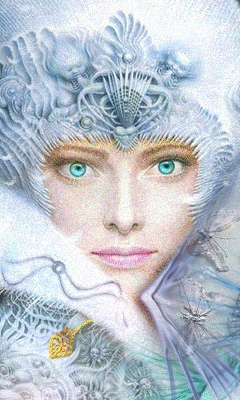 На полянке - солнцепек,
Солнце греет стебелек,
Кто ж ему несет водичку?
Наш весенний...
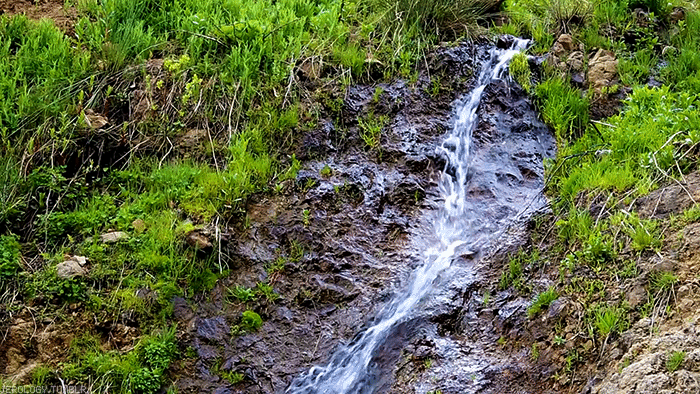 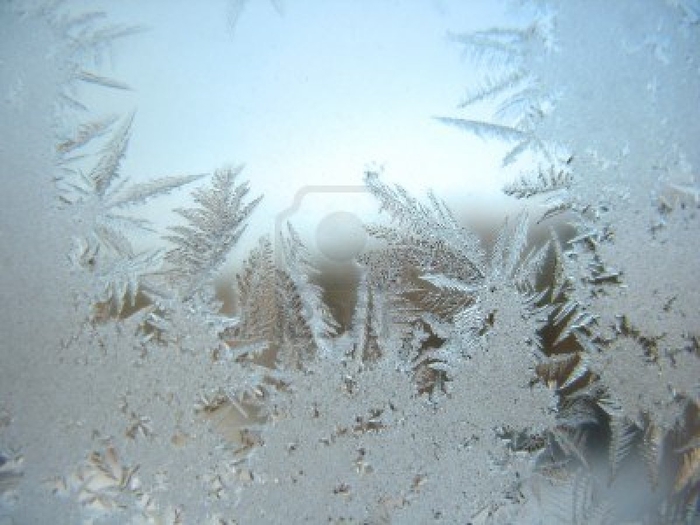 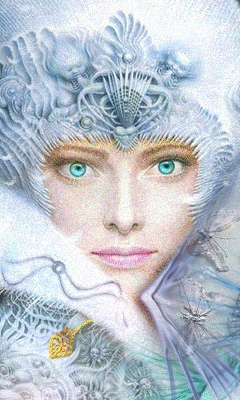 Что же это за местечко -
Есть вода, но нет там речки?
Кочки мхом давно покрылись
И в трясине притаились!
Рисковать кому охота?
Лучше обойти...
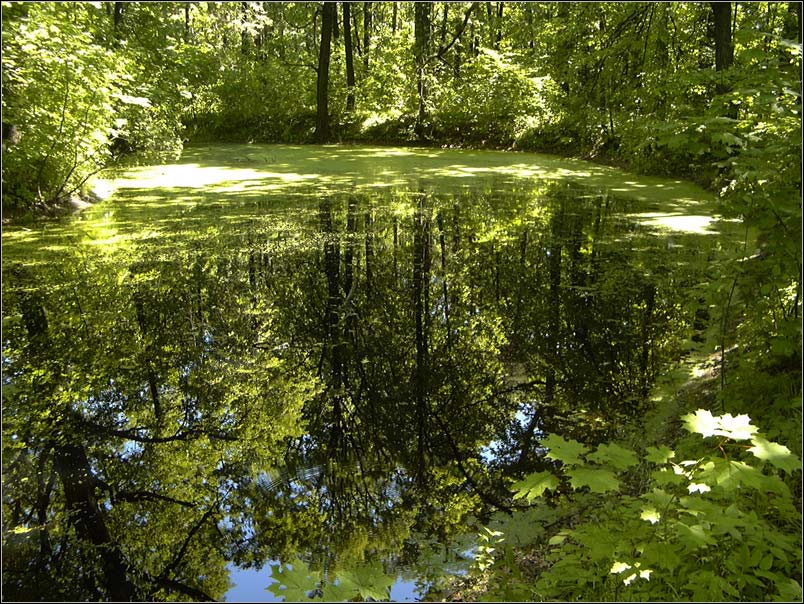 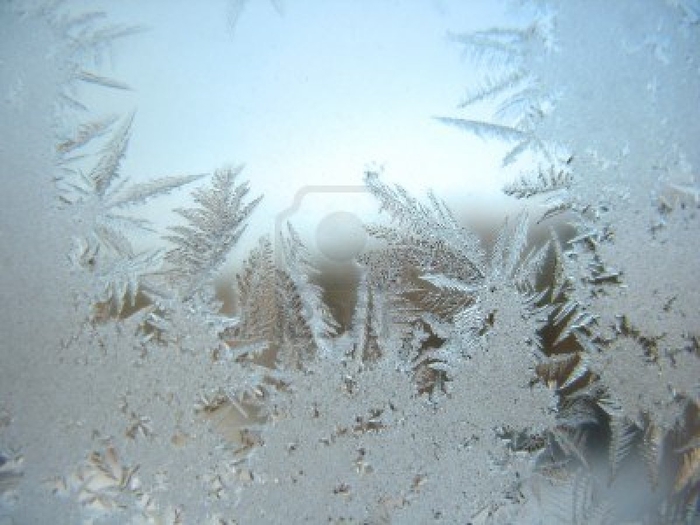 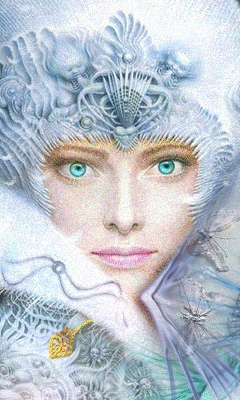 Кто в гости реки созывает
И воды все в себя впускает? -
Бунтуя в голубом просторе,
Волною бьет о берег...
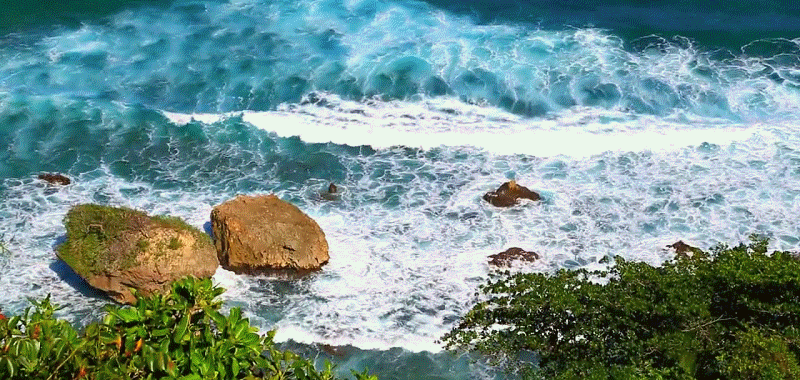 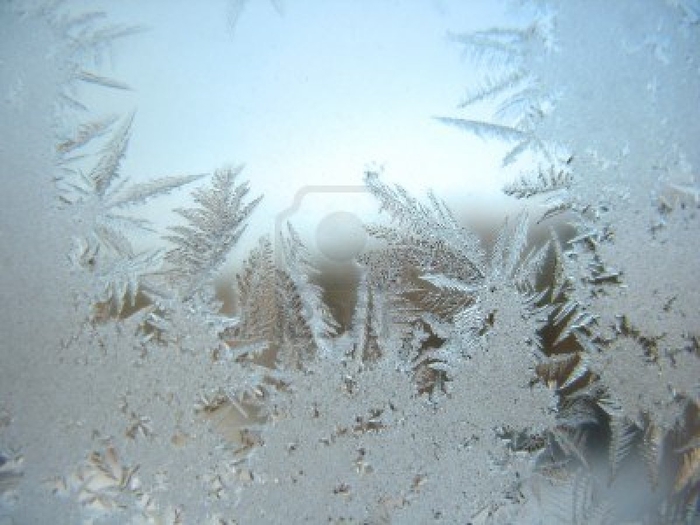 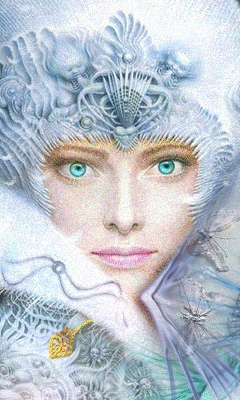 Омывает шар земной
Он соленою водой,
Кто морей всех капитан?
Необъятный...
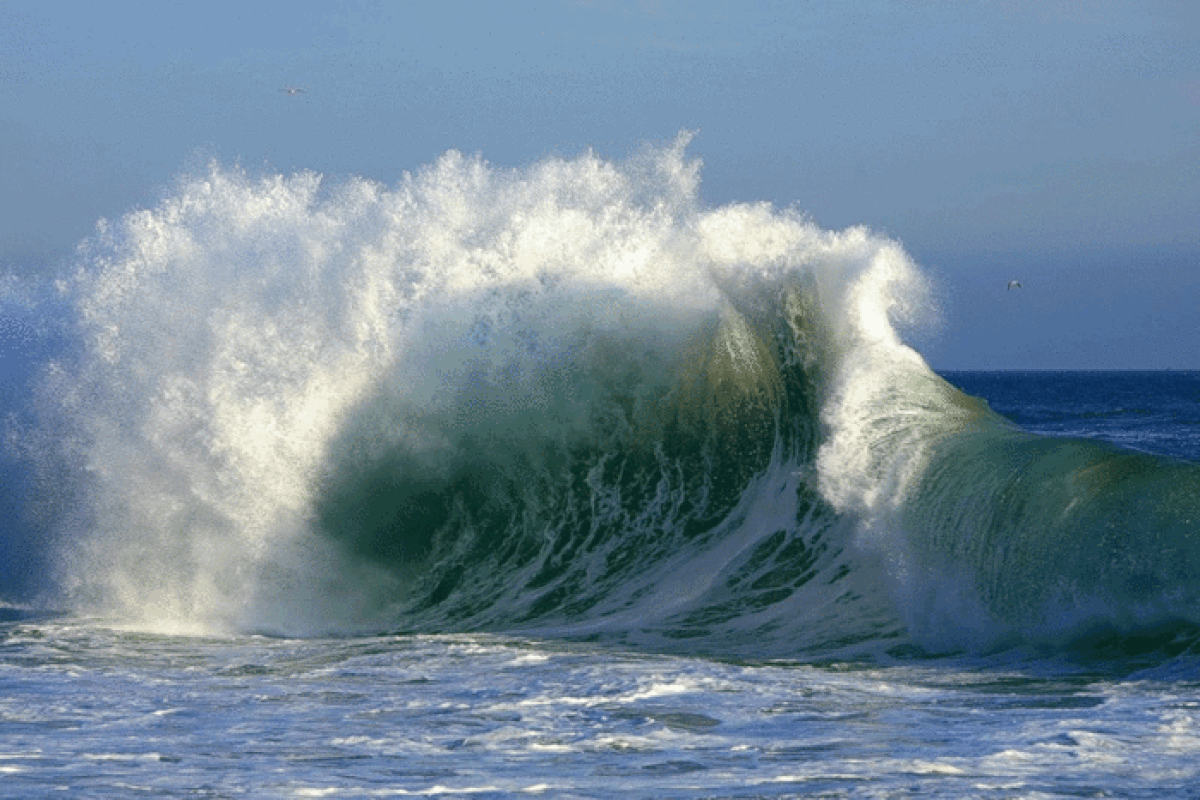 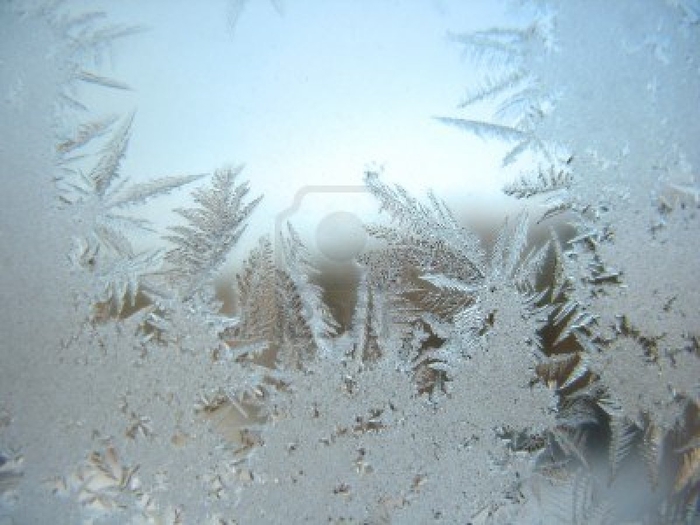 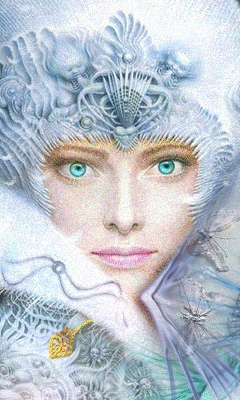 С горной кручи - воды куча
Падает, бьется, брызгает, льется!
Ну, скажи-ка наугад:
Что же это?
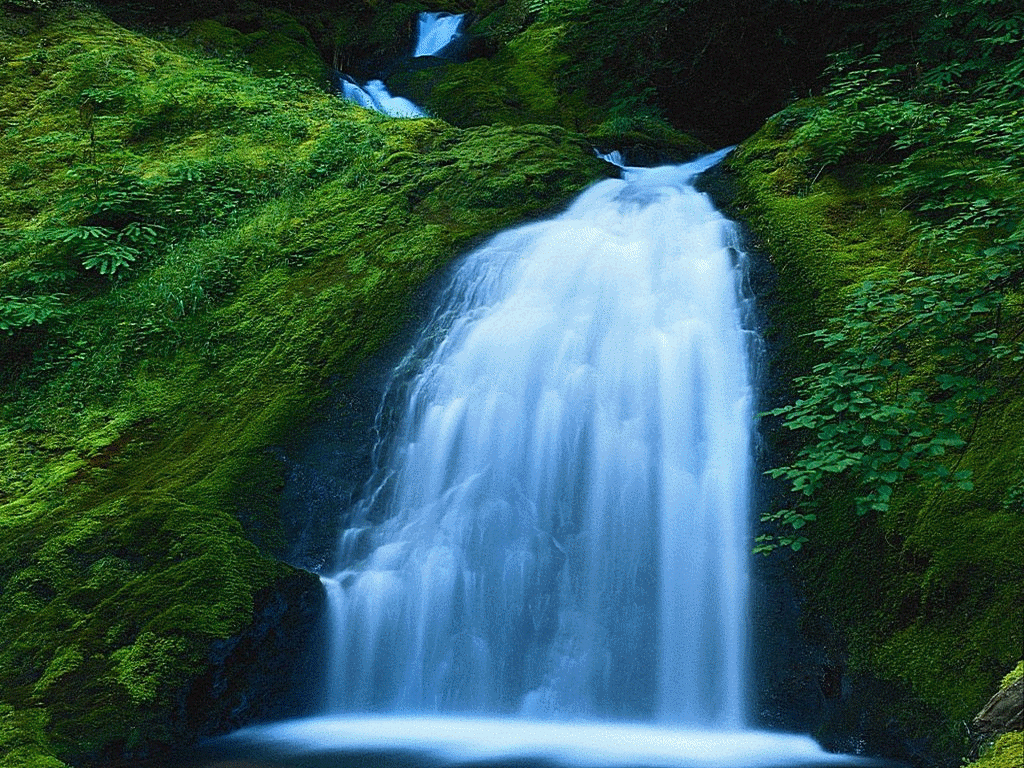 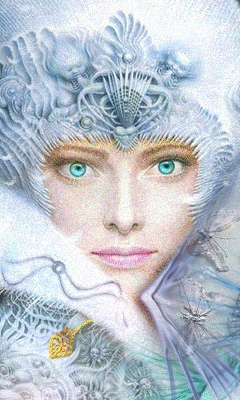 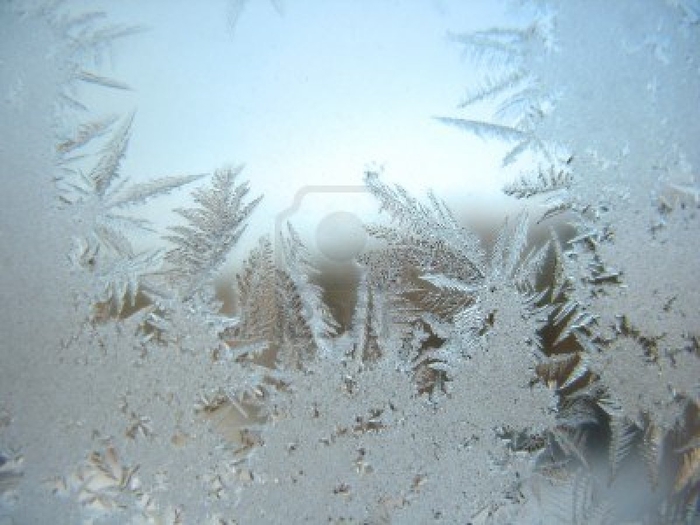 Я и туча, и туман, И ручей, и океан, И летаю, и бегу, И стеклянной быть могу!
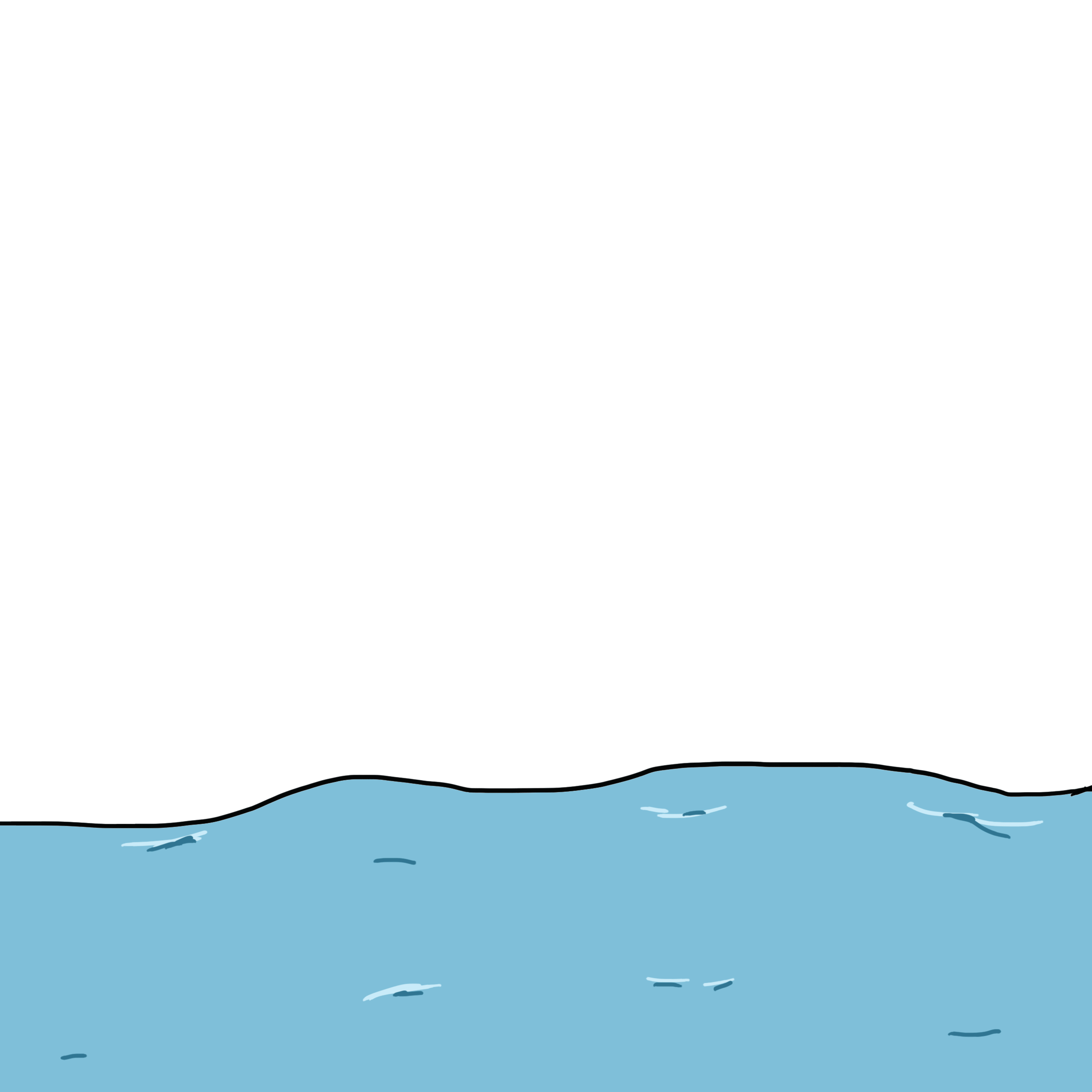 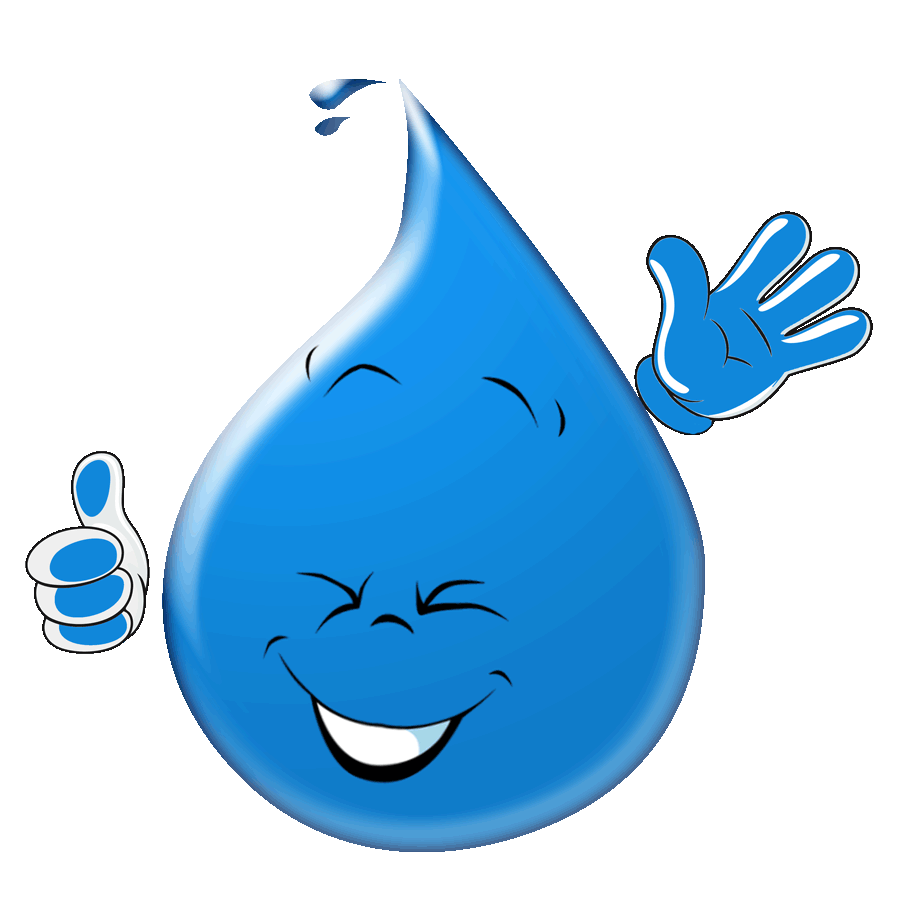 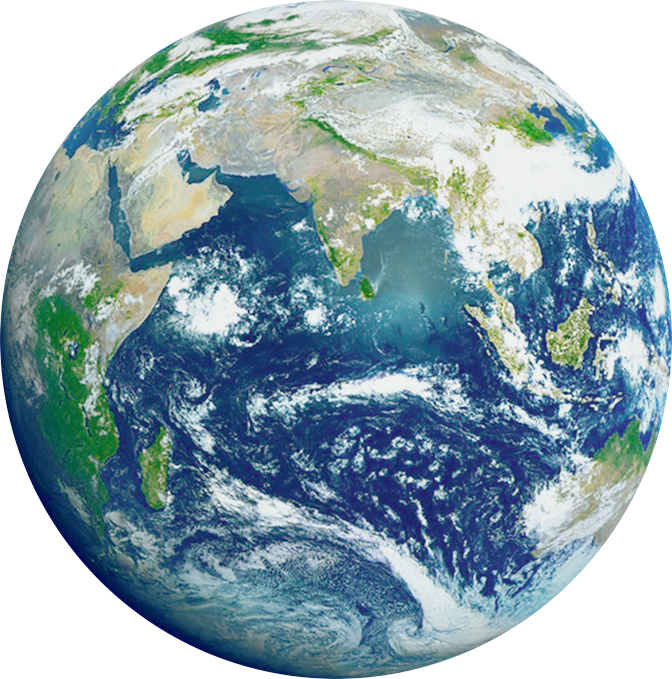 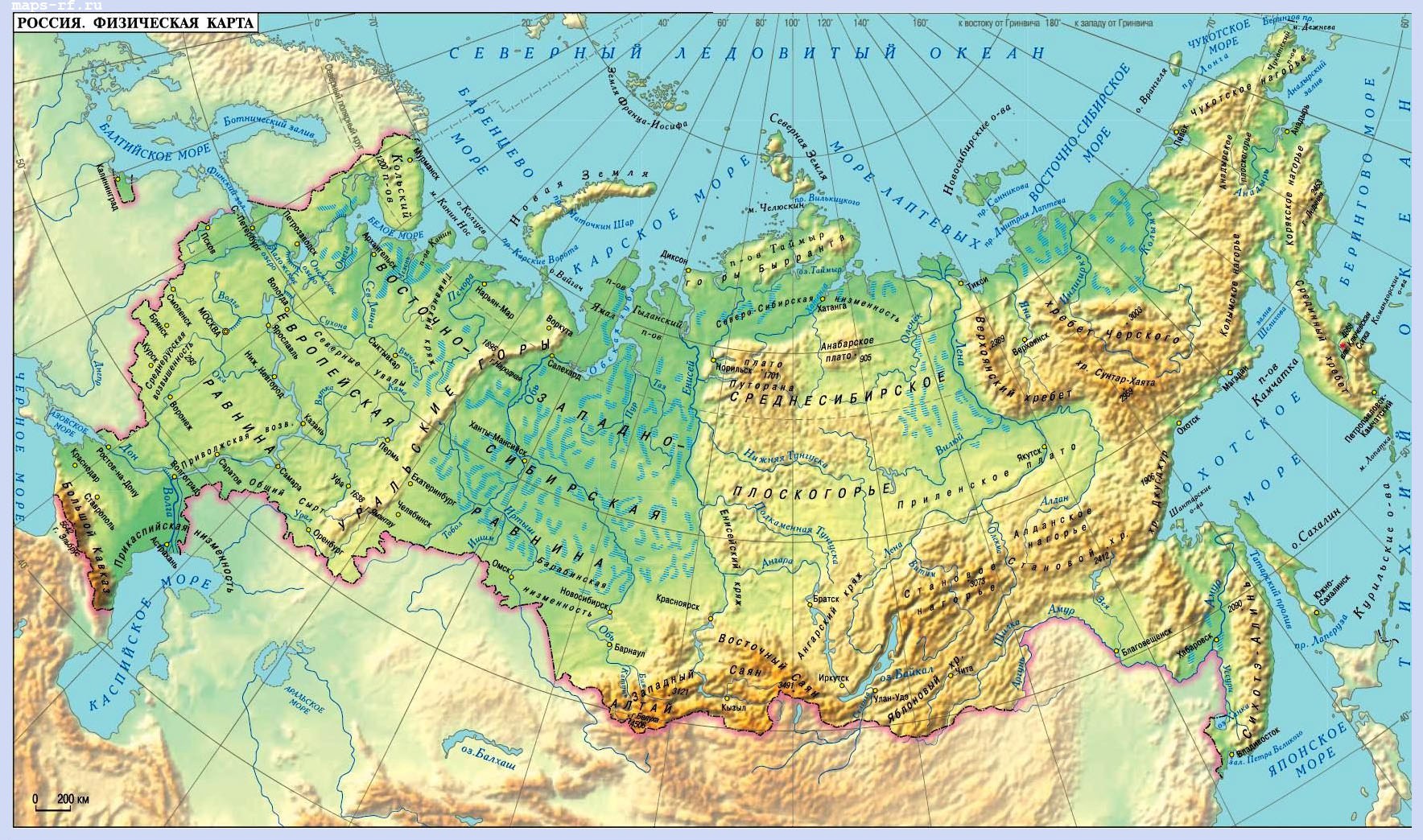 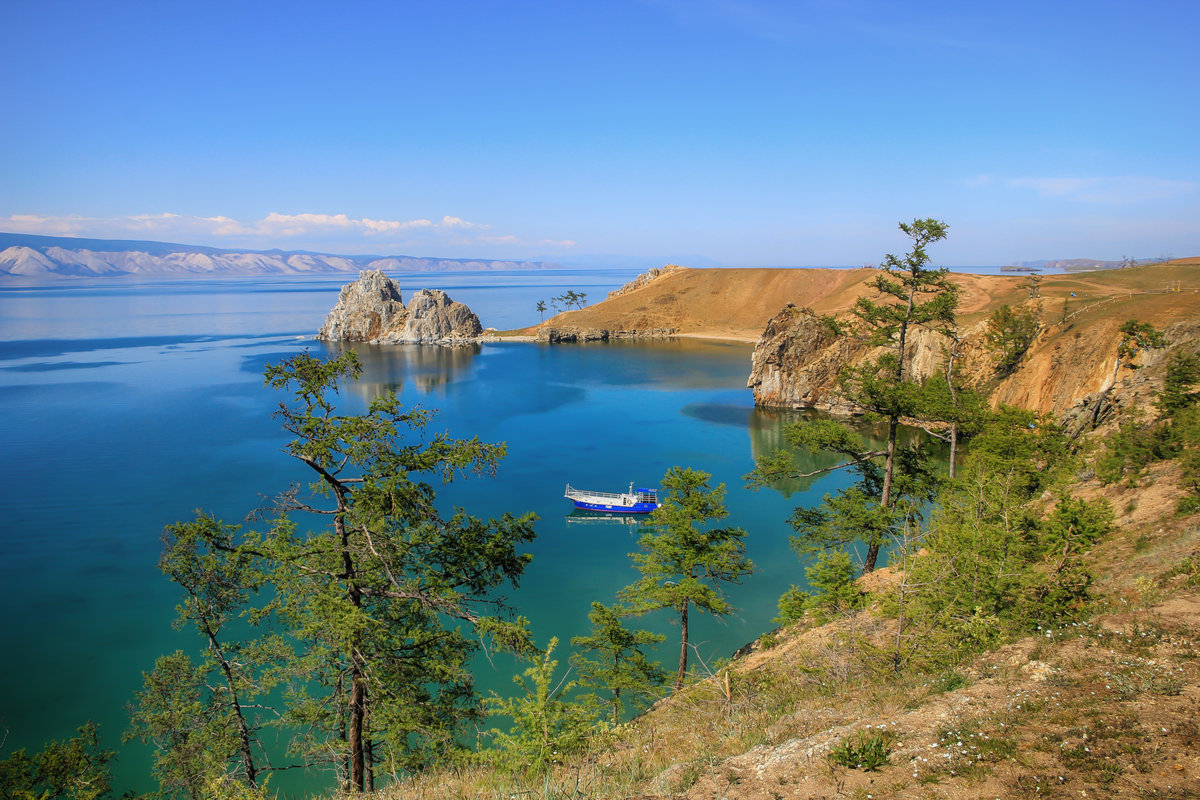 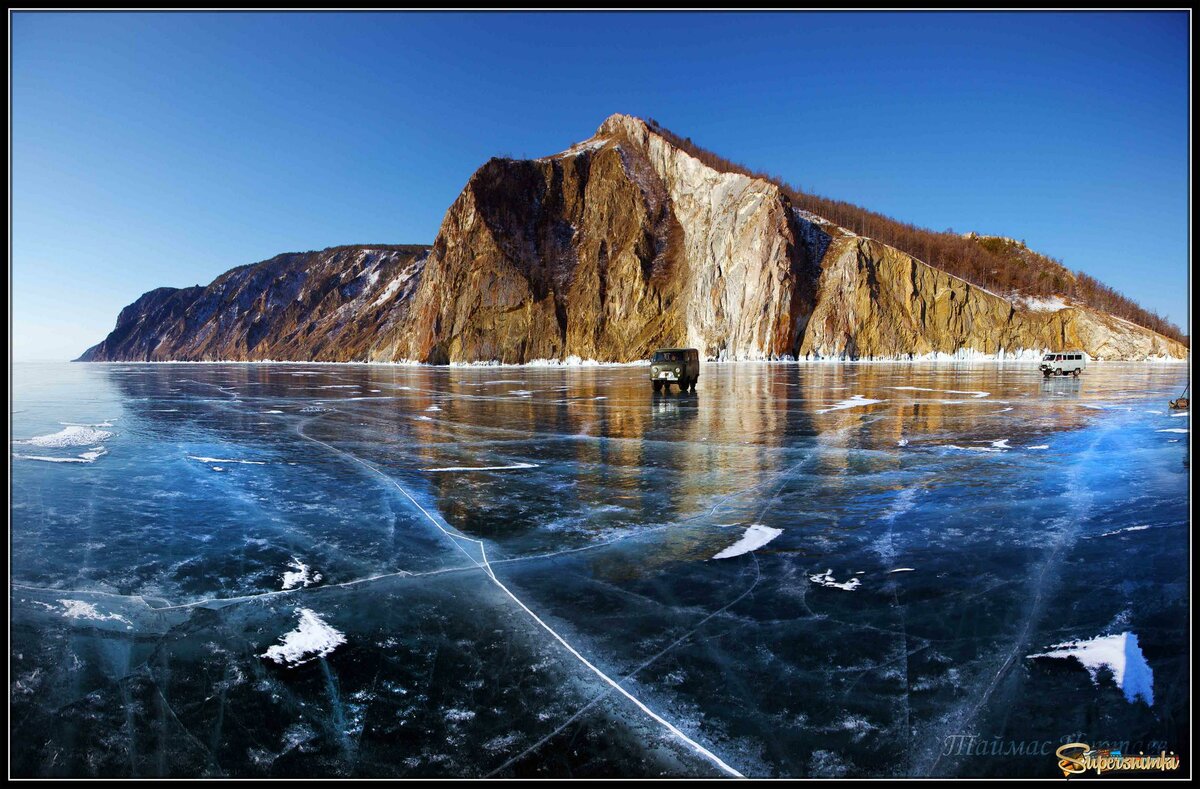 О. Байкал
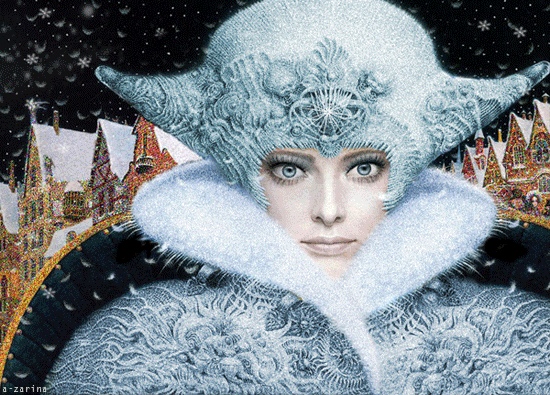 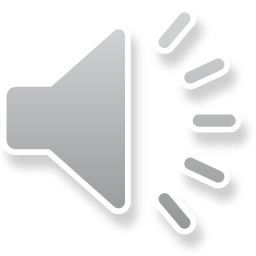 «Как только снежное дерево найдете следующее задание прочтете»
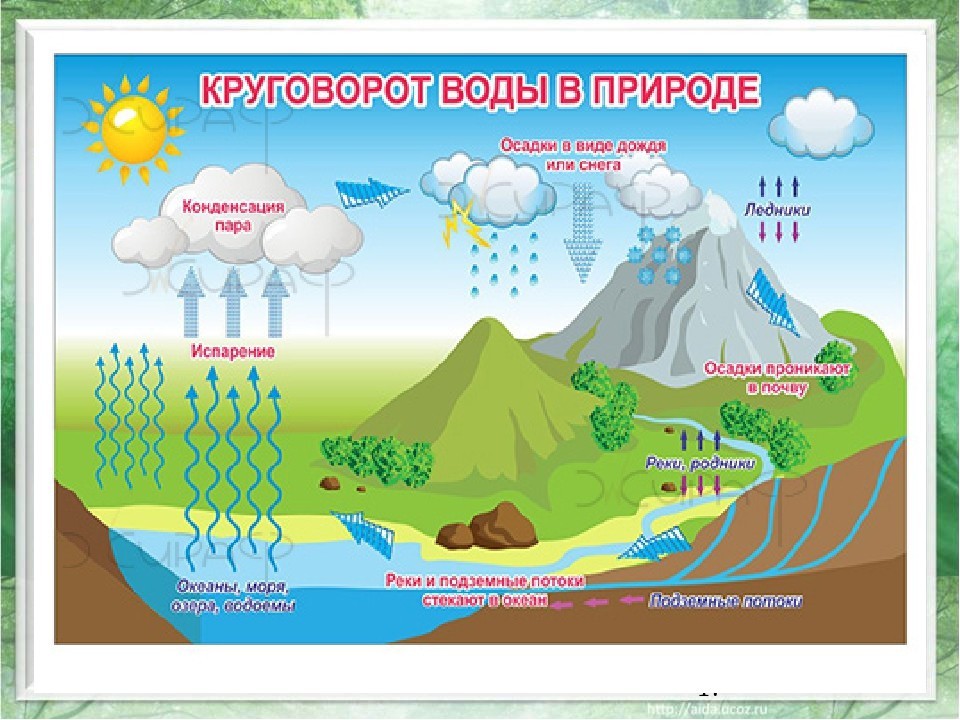 «Вокруг себя посмотрите волшебный кувшин найдите…»
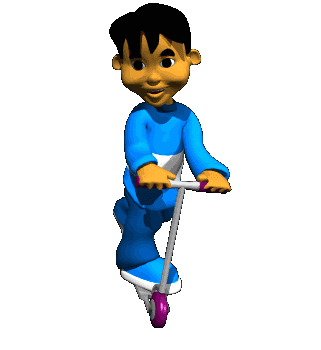 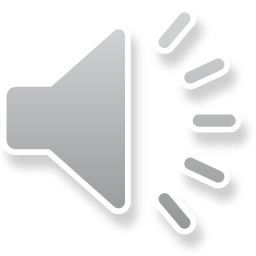 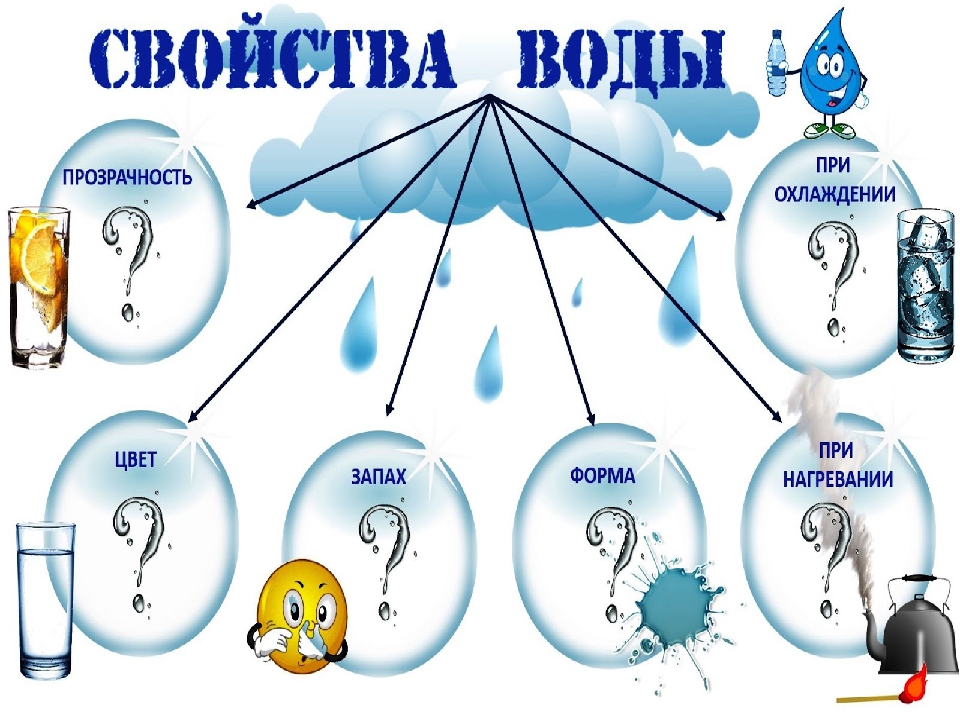 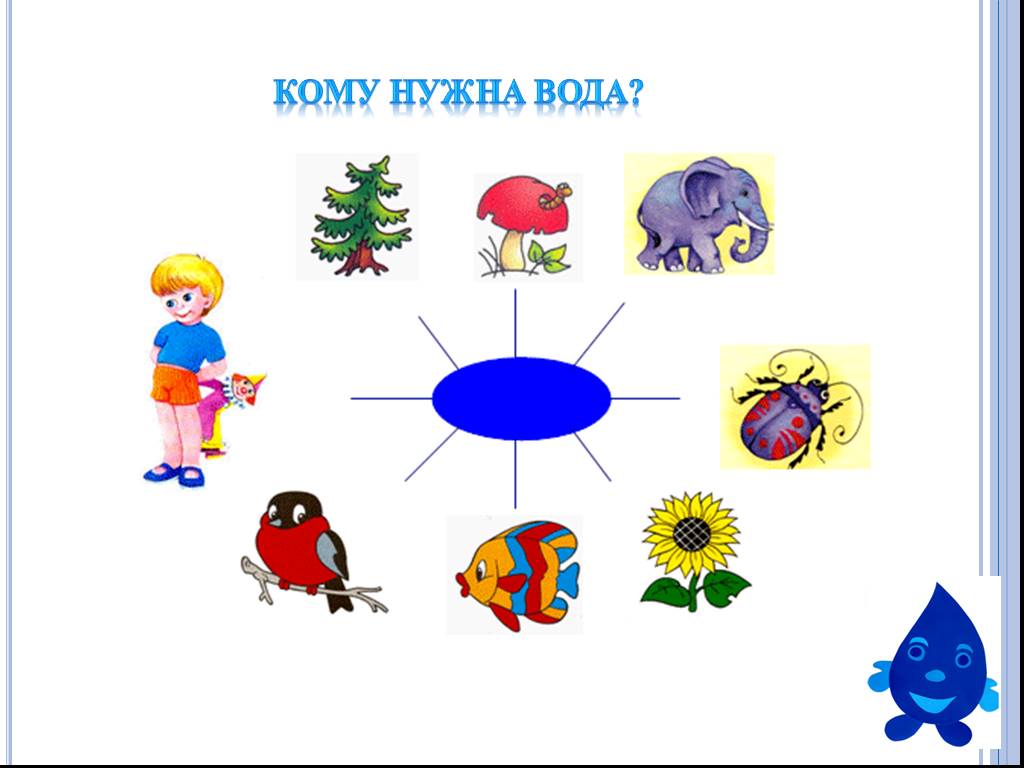 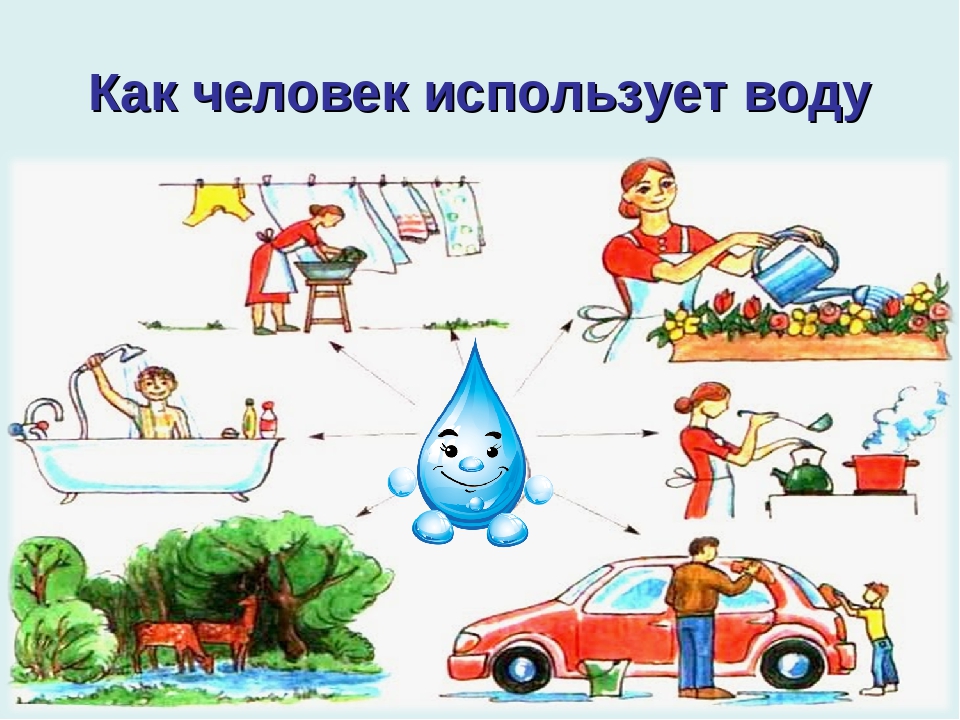 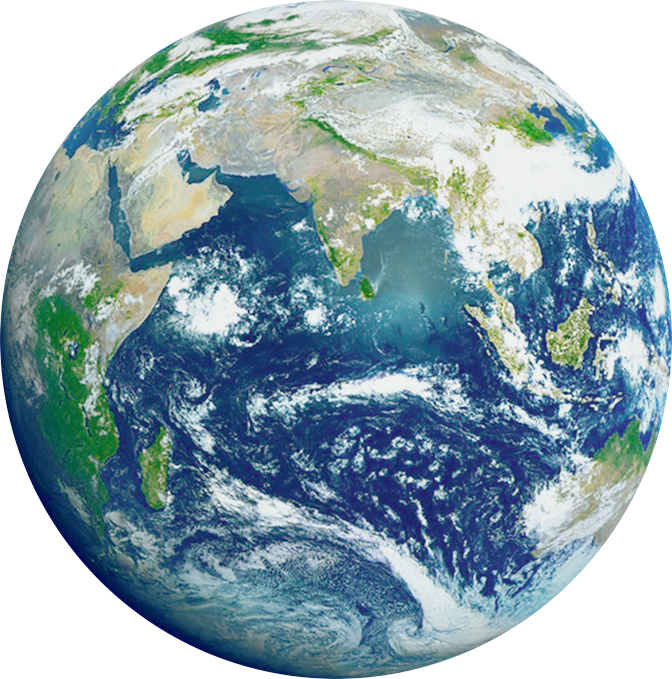 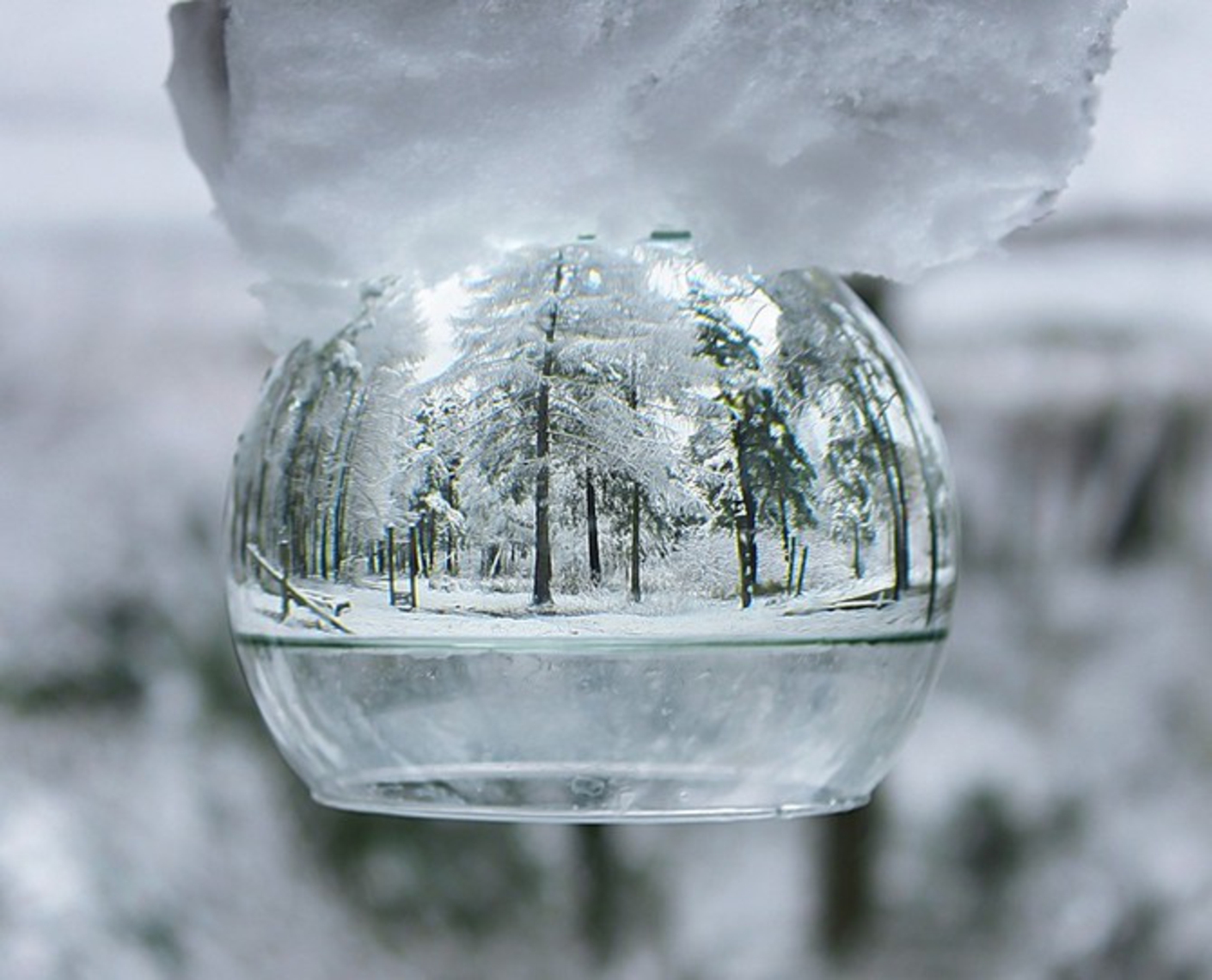 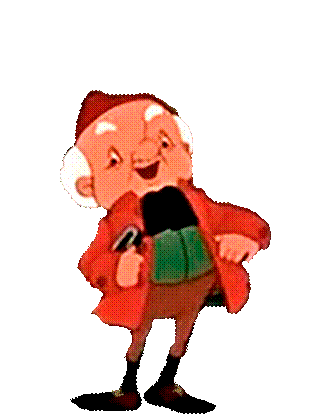 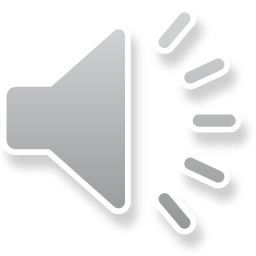 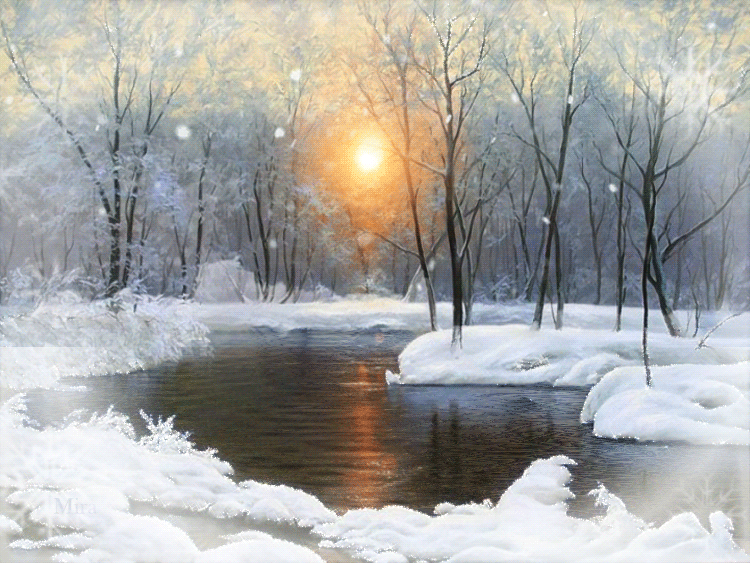 Спасибо за внимание!